Who will
solve
America’s 
Problems?
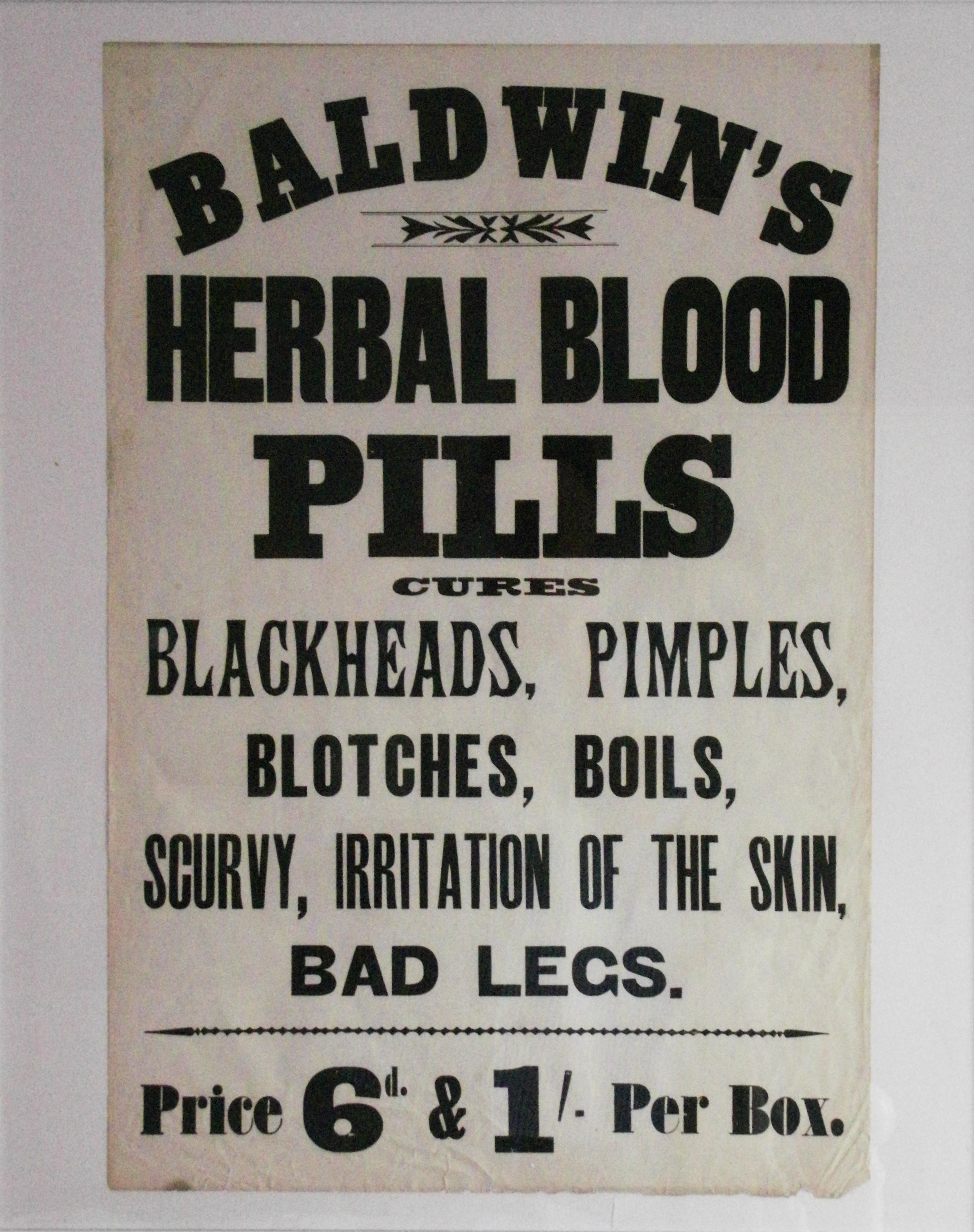 As we have suggested, by 1900 America faced a number of problems.
In terms of solving those problems:
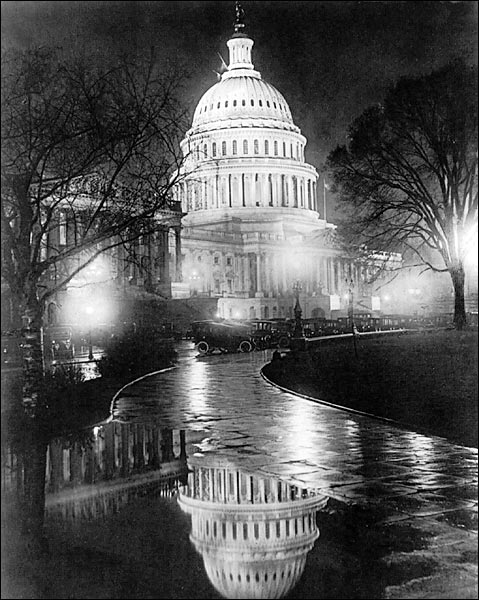 1.  The government still believed in laissez faire.

2.  The wealthy had no interest in solving them.

3.  When workers had tried to solve them, what had happened?
By 1890, a group of Americans began to argue that we could ignore the problems no longer.  Over time, this group grew more and more popular.  Then name of this group?
The American
Socialist Party
What did the socialists want?
1.  A total rejection of laissez faire
 2.  U.S. government ownership of railroads
 3.  Government inspections of factories and housing
 4.  Maximum 8 hour work day
 5.  A guaranteed minimum wage
 6.  Women’s right to vote.
 7.  A limit on how much companies and individuals could earn.
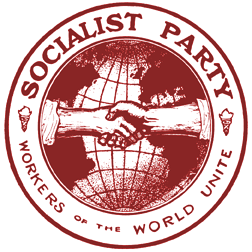 More and more Americans began to embrace the socialist cause.
This scared the pants off of upper and middle class Americans.  Why?
Many American reformers began to argue that the U.S. government itself needed to do something to solve the problems before the socialist party got enough votes to take over and limit the American capitalist system.
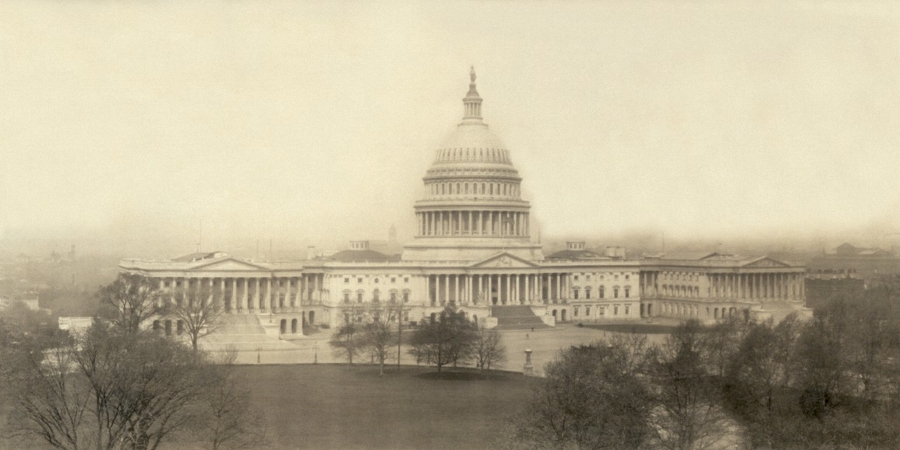 Reformers very quickly realized that if change was going to happen one group of Americans was more important than all the rest:
The 
Middle 
Class
The middle class had enough money, power, and most importantly political influence in the form of votes to force politicians to make changes.
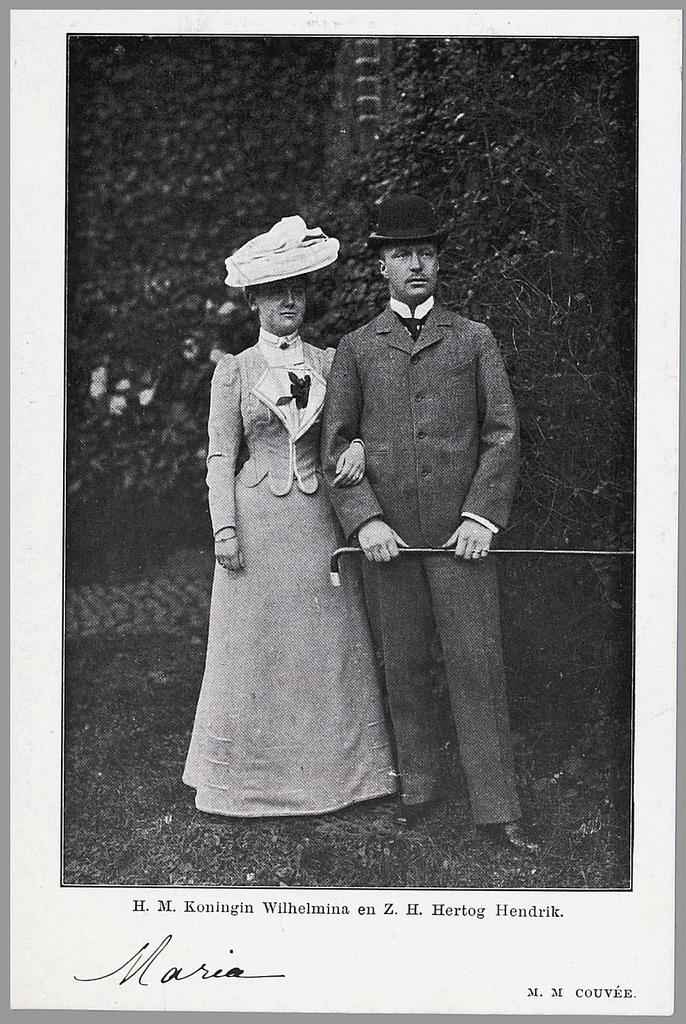 The trick was getting the middle class to care about the issues facing poor working Americans.
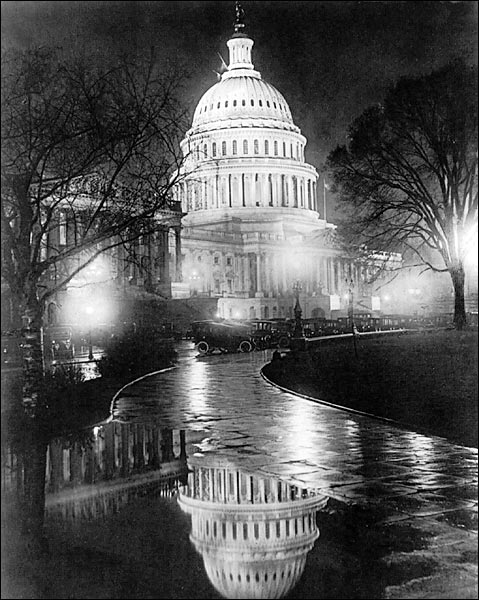 Thus, early reformers adopted two central beliefs:
1. America’s problems would only really be solved though the power of the U.S. government.
 
2. That would only be happen if the middle class was forced to acknowledge and then confront the problems.
Progressive Math
Middle Class voters care about the problems
=
Middle Class voters want to do something to bring about change
= 
Middle class voters elect politicians who also care and want to bring about change
= 
The government takes action to bring about that change
The first task then was getting the middle class to care.
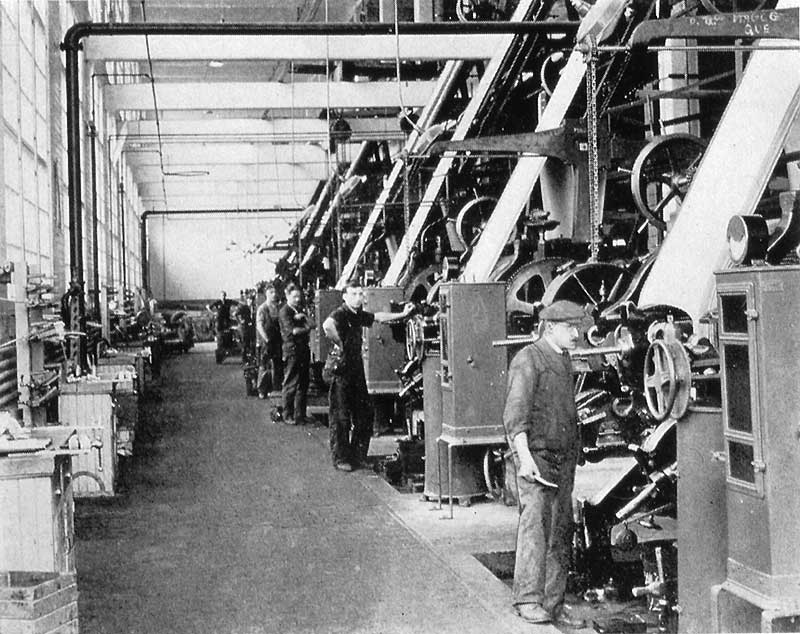 To that end, a group of photographers and journalists, collectively known as “muckrakers”, took it upon themselves to educate the middle class on the exact nature of the problems facing the nation.
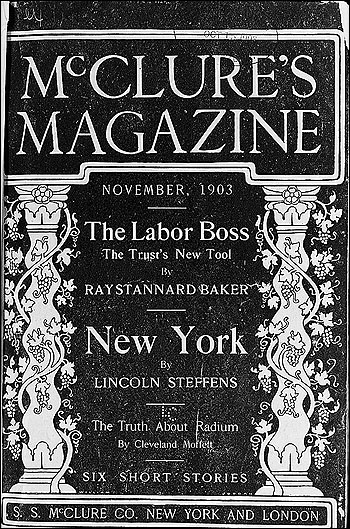 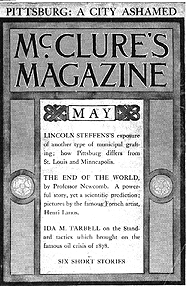 These muckrakers investigated the problems, then reported on what they found.
Most importantly, the muckrakers used carefully researched facts to educate the middle class. 

They didn’t exaggerate, they didn’t lie, they didn’t simply make stuff up.

This is important.  Why?
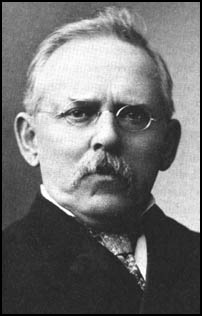 Jacob Riis exposed the terrible conditions of tenements and factories.
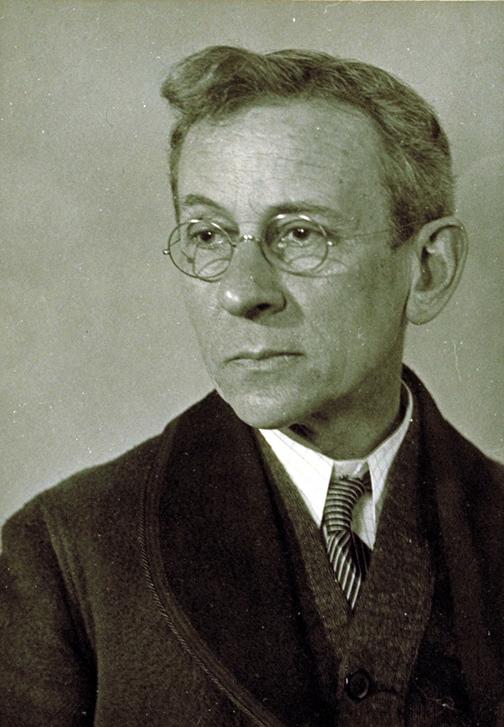 Lewis Hine focused on factories and zeroed in on child labor.
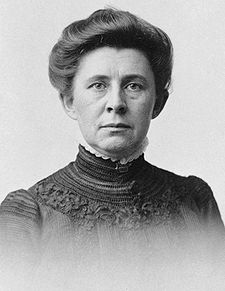 Ida Tarbell exposed the power of trusts.
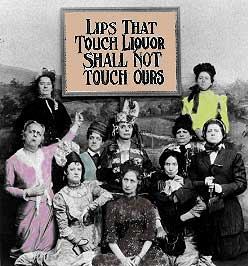 The Women’s Christian Temperance Union (WTCU) and the Anti-Saloon League focused on preaching the dangers of alcohol.
Upton Sinclair tackled the trusts and consumer safety, most importantly in his book The Jungle.
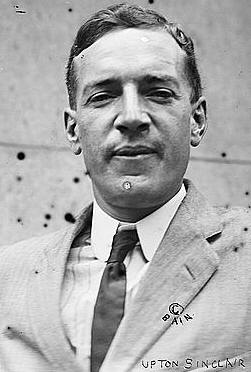 Fin.